Списъци
ИТ Кариера
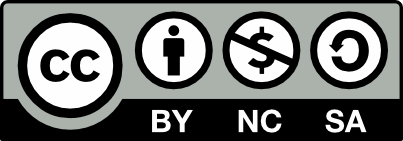 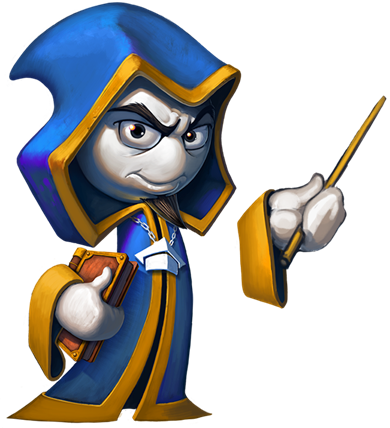 Учителски екипОбучение за ИТ кариера
https://it-kariera.mon.bg/e-learning/
Съдържание
Глава и опашка на списъци
Рекурсивно обхождане на списък
Дължина на списък
Създаване на списък чрез рекурсия
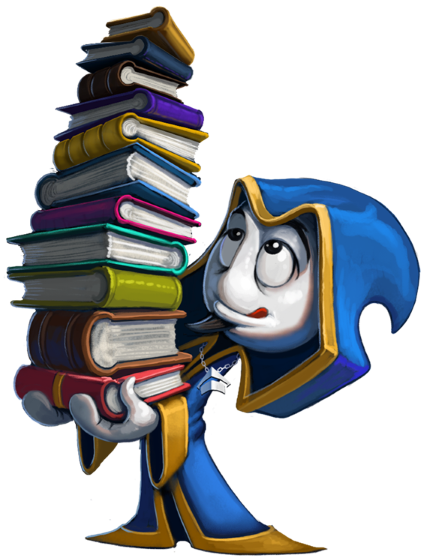 Списъци
Инициализация на списък:
x = [1,2,3]
Празен списък:
empty = []
Операторът `:`
y = 0 : x -- [0,1,2,3]
Списъци
Инициализация на списък:
Елементите в списъка се разделят от запетая и се обграждат от квадратни скоби `[` `]`
x = [1,2,3]
Празен списък:
empty = []
Операторът `:`
y = 0 : x -- [0,1,2,3]
Списъци
Инициализация на списък:
Елементите в списъка се разделят от запетая и се обграждат от квадратни скоби `[` `]`
x = [1,2,3]
Празен списък:
Операторът : винаги приема елемент от лявата си страна и списък от дясната си страна, като долепя елемента в началото на списъка, но без да променя вече съществуващия списък
empty = []
Операторът `:`
y = 0 : x -- [0,1,2,3]
Списъци
x' = 1 : (2 : (3: [])) -- [1,2,3]
Символните низове също са списъци:
str = "abcde"
str' = 'a' : 'b' : 'c' : 'd' : 'e' : []
Списъци
x' = 1 : (2 : (3: [])) -- [1,2,3]
Символните низове също са списъци:
str = "abcde"
str' = 'a' : 'b' : 'c' : 'd' : 'e' : []
При извикване str и str' имат една и съща стойност - abcde
Глава и опашка на списъци
Глава на списъка е първият елемент от него
head[1, 2, 3] -- 1
Опашка на списъка е всичко останало освен главата
tail [1,2,3] -- [2, 3]
В комбинация от функциите можем да достъпим следващия елемент от списъка
head (tail [1,2,3]) -- 2
Рекурсивно обхождане на списък
Рекурсивно обхождане на списък и умножаване на всяка стойност по 2:
doubleList list = 
    if null list
    then []
    else (2 * (head list) : (doubleList (tail list)))
doubleList [1,2,3,4,5] -- [2,4,6,8,10]
Рекурсивно обхождане на списък
Рекурсивно обхождане на списък и умножаване на всяка стойност по 2:
Рекурсивното обхождане започва като приема целият списък за параметър
doubleList list = 
    if null list
    then []
    else (2 * (head list) : (doubleList (tail list)))
doubleList [1,2,3,4,5] -- [2,4,6,8,10]
Рекурсивно обхождане на списък
Рекурсивно обхождане на списък и умножаване на всяка стойност по 2:
Дъно на рекурсията е достигането на празен списък - използва се вградената в Haskell функция `null`, която връща съответно True при празен списък и False при непразен
doubleList list = 
    if null list
    then []
    else (2 * (head list) : (doubleList (tail list)))
doubleList [1,2,3,4,5] -- [2,4,6,8,10]
Рекурсивно обхождане на списък
Рекурсивно обхождане на списък и умножаване на всяка стойност по 2:
В случай, че списък не е празен функцията връща като резултат първият елемент от списъка умножен по 2 и рекурсивно се извиква за останалите елементи
doubleList list = 
    if null list
    then []
    else (2 * (head list) : (doubleList (tail list)))
doubleList [1,2,3,4,5] -- [2,4,6,8,10]
Рекурсивно обхождане на списък
Функция, филтрираща елементите в списък (премахва нечетни числа):
removeOdd nums =
    if null nums
    then []
    else 
        if (mod (head nums) 2 ) == 0
        then (head nums) : (removeOdd (tail nums))
        else removeOdd (tail nums)
Ако даден елемент не отговаря на условието, просто се пропуска и рекурсията се извиква за опашката на списъка
Дължина на списък
За намиране на дължината на списък се използва функцията `length`
length [1,2,3,4,5] -- 5
Собствена функция за намиране на дължината
listLength [] = 0
listLength list = findLength 1 list
findLength length list = 
    if null list
    then (length - 1)
    else findLength (length + 1) (tail list)
Създаване на списък чрез рекурсия
Създаване на списък чрез рекурсия:
createList start end = createListLoop [] start end
createListLoop list start end =
    if start > end
    then list
    else createListLoop (list ++ [start]) (start + 1) end
createList 1 10 -- [1,2,3,4,5,6,7,8,9,10]
Създаване на списък чрез рекурсия
Създаване на списък чрез рекурсия:
createList start end = createListLoop [] start end
createListLoop list start end =
    if start > end
    then list
    else createListLoop (list ++ [start]) (start + 1) end
`++` операторът добавя елемент в края на списъка
createList 1 10 -- [1,2,3,4,5,6,7,8,9,10]
Създаване на списък чрез рекурсия
Създаване на обърнат списък чрез рекурсия:
createReverseList start end = createReverseListLoop [] start end
createReverseListLoop list start end =
    if start > end
    then list
    else createReverseListLoop (start : list) (start + 1) end
createReverseList 1 10 -- [10,9,8,7,6,5,4,3,2,1]
Създаване на списък чрез рекурсия
Създаване на обърнат списък чрез рекурсия:
createReverseList start end = createReverseListLoop [] start end
createReverseListLoop list start end =
    if start > end
    then list
    else createReverseListLoop (start : list) (start + 1) end
Операторът `:` добавя елемент в началото на списъка
createReverseList 1 10 -- [10,9,8,7,6,5,4,3,2,1]
Създаване на списък чрез рекурсия
В Haskell създаването на списък може да продължава до безкрайност:
intsFrom n = n : (intsFrom (n+1))
ints = intsFrom 1
ints -- Продължава до безкрайност
take 10 ints -- [1,2,3,4,5,6,7,8,9,10]
Създаване на списък чрез рекурсия
В Haskell създаването на списък може да продължава до безкрайност:
intsFrom n = n : (intsFrom (n+1))
ints = intsFrom 1
ints -- Продължава до безкрайност
Haskell обаче е “мързелив” език - функцията `intsFrom` няма да се изпълнява до безкрайност, а само до там, докъдето създаденият списък е нужен
take 10 ints -- [1,2,3,4,5,6,7,8,9,10]
Създаване на списък чрез рекурсия
В Haskell създаването на списък може да продължава до безкрайност:
intsFrom n = n : (intsFrom (n+1))
ints = intsFrom 1
ints -- Продължава до безкрайност
Функцията ще продължи да се извиква рекурсивно чак когато последващите елементи от списъка се използват
take 10 ints -- [1,2,3,4,5,6,7,8,9,10]
Задача:
Дефинирайте функция, която приема списък и число n и връща като резултат n-тия елемент от списъка
Бележка: Не използвайте вградения в Haskell оператор `!!`
Решение:
nThElement list n = nThElementLoop list (length list) n 0
nThElement [] _ = error "Empty list" 
nThElementLoop list listLength n index =
    if n >= listLength || n < 0
    then error "Index outside bounds of array"
    else if index == n
         then (head list)
         else nThElementLoop (tail list) listLength n (index + 1)
Обобщение
Глава и опашка на списъци
Рекурсивно обхождане на списък
Дължина на списък
Създаване на списък чрез рекурсия
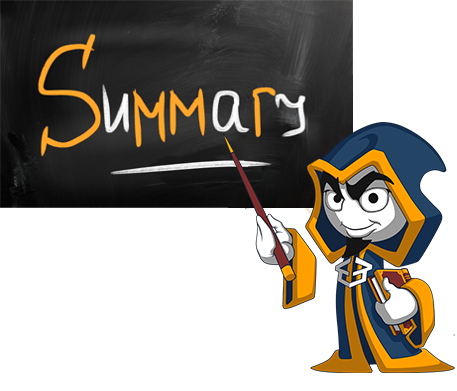 Списъци
Лиценз
Настоящият курс (слайдове, примери, видео, задачи и др.) се разпространяват под свободен лиценз "Creative Commons Attribution-NonCommercial-ShareAlike 4.0 International"
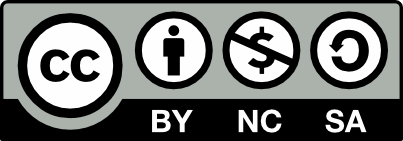